ДРУЖБА С ЗУБНОЙ ЩЕТКОЙ
Рисование. Предметы личной гигиены. Зубная щетка
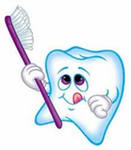 Программное содержание:
Цель: Создать условия для развития творческих способностей через рисование.
Задачи:
1. Учить детей рисовать зубную щетку передавая особенноси формы,пропорций,элементов,линий. 
2. Расширять знания детей о личной гигиене, о предметах личной гигиены, о здоровом образе жизни.
3. Формировать умения выполнять действия по алгоритму.
4. Воспитывать желание следить за своим внешним видом, заботиться о своем здоровье и здоровье окружающих.

-
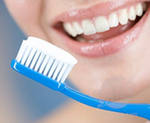 Предварительная беседа с детьми:

 Беседа на темы: «Как правильно чистить зубы», «Для чего человеку нужны здоровые зубы».
 Беседа с детьми о полезных и вредных продуктах для сохранения зубов; о рациональном питании, здоровом образе жизни.
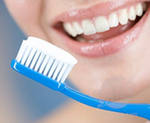 Игра «Угадай для чего».
Какие щетки для чего предназначены?
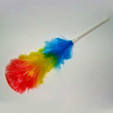 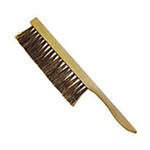 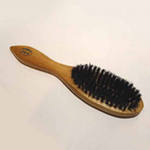 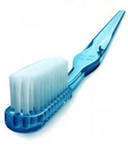 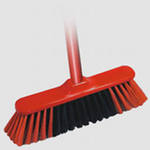 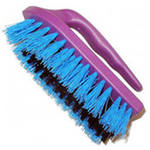 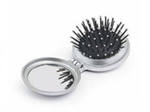 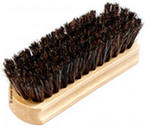 Посмотрите на щетку, из каких частей она состоит?
Какие ворсинки могут быть на ощупь?
Для чего нужны ворсинки?
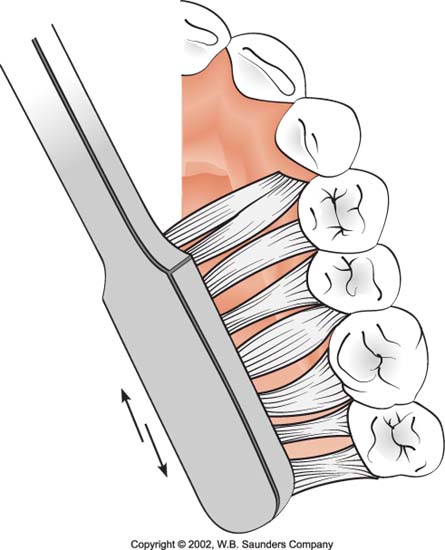 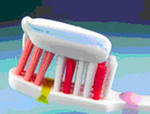 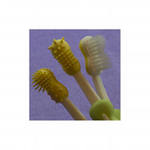 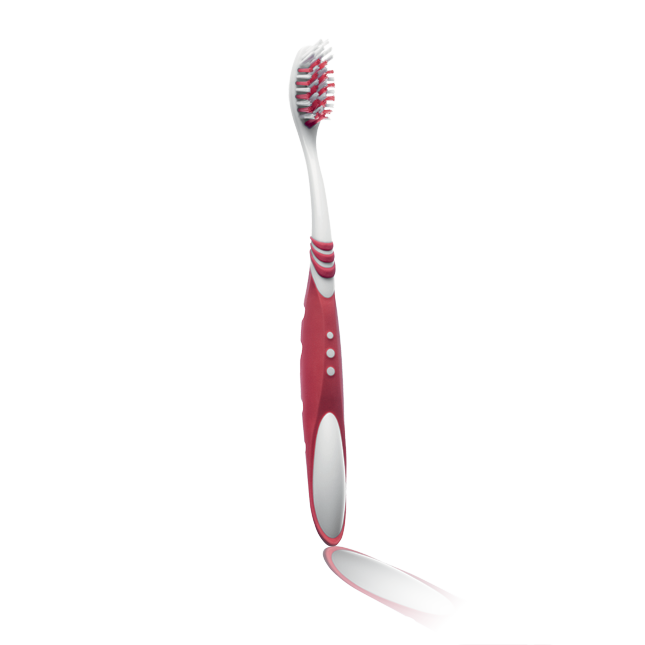 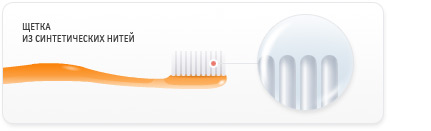 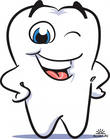 пословицы и поговорки про зубы
-Один плохой зуб поражает всю челюсть.
- зубную боль не терпит и медведь.
- за чужой щекой рот не болит.
- рот — причина наших болезней
   зуб на зуб не попадает
 видит око, да зуб неймет, 
 вооруженный до зубов
  ни в зуб и ни зуб ногой
 сколько заяц в норе не прячется, а в зубы волку попадет
 хвостом виляет, а зубы скалит
 волка зубы кормят, а зайцы ноги носят
 дареному коню в зубы не смотрят
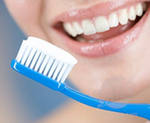 Для чего у щетки ручка?
Представьте себе, если бы у зубных щеток не было  ручек, какие неудобства были бы при чистке зубов?
Зачем человек придумал так много щеток? Почему нельзя одной и той же щеткой чистить обувь и одежду?
Как вы думаете, чем человек в давние времена чистил зубы? Ведь тогда еще не придумали такой удобной зубной щетки.
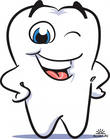 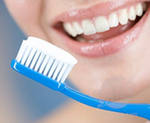 Старинные зубочистки
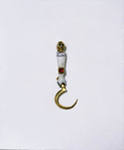 палочка для чистки зубов из прутика
жевали траву
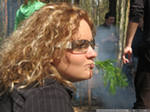 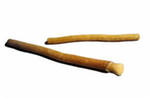 жевали  смолу
жевали  кору деревьев
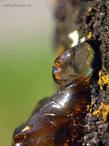 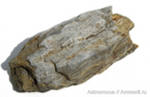 А теперь послушайте рассказ о зубной щетке.
Зубную щетку придумал еще первобытный человек. Обыкновенная палочка с разрисованными концами — вот и все было «изобретение». Но в наше время в Индии на базарах продают также «зубные щетки» из веточек определенного дерева. Для чистки зубов достаточно зачистить веточку от коры и пожевать. Размоченные волокна с успехом очистят зубы, а выделяющийся сок (весьма приятный на вкус) обладает дезинфицирующим действием и отлично укрепляет зубы и десны. На Руси во времена Ивана Грозного после трапезы пользовались так называемой зубной метлой или веточкой-палочкой с пучком щетины на конце.
Петр I в обязательном порядке предписывал боярам чистить зубы влажной тряпкой с толченым мелом перед знаменитыми ассамблеями.
Но — это далекая история. С той поры прошло много времени, и люди научились правильно ухаживать за зубами и полостью рта. Появились различные виды зубных паст как для взрослых, так и для детей. К тому же эти пасты обладают профилактическим и лечебным действием. Усовершенствуются и виды зубных щеток. Есть простые, механические, а есть и электрические
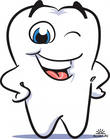 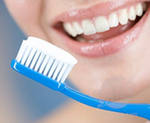 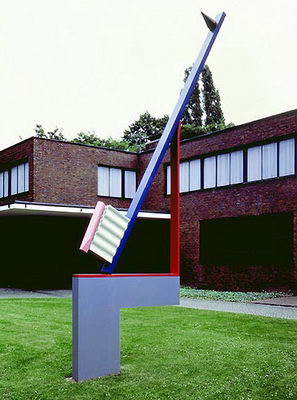 Памятник зубной щётке 
был установлен в 1983 году 
в немецком городке Крефельд
Поэтапное рисование: 

1. Сначало нужно нарисовать стаканчик прямоугольной формы
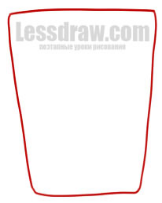 2. От нижней части к верхнему краю проведем линию, не обязательно ровную.
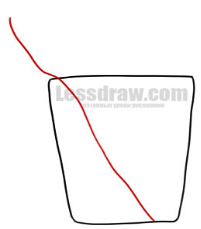 3. Сделаем эту линию объемной, вот так.
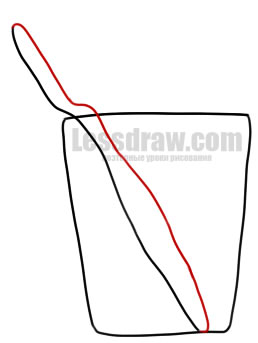 4. В верхней части нарисуем форму щетины.
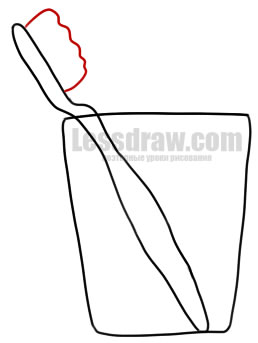 5. Добавим линий на щетину для реалистичности.
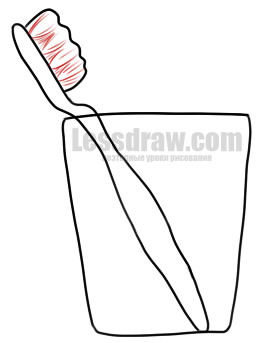 6.. Раскрасьте получившийся рисунок зубной щетки и стаканчика  в любимые цвета. Можно придумать узор на стаканчике.
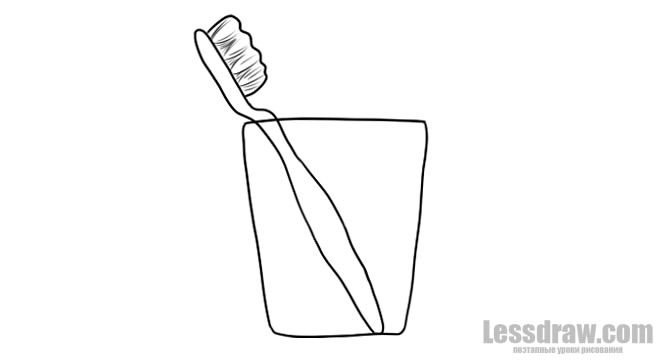 http://www.lessdraw.com/